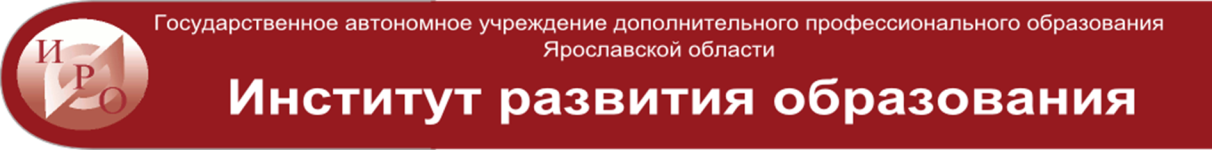 Вариативные формы организации профессионально-педагогических сообществ 
как средство эффективного саморазвития учителя
Томчук С.А., канд. псих. наук, заведующий 
кафедрой гуманитарных дисциплин ГАУ ДПО ЯО ИРО
Соловьева М.А., председатель регионального отделения Общероссийской общественной организации АССУЛ
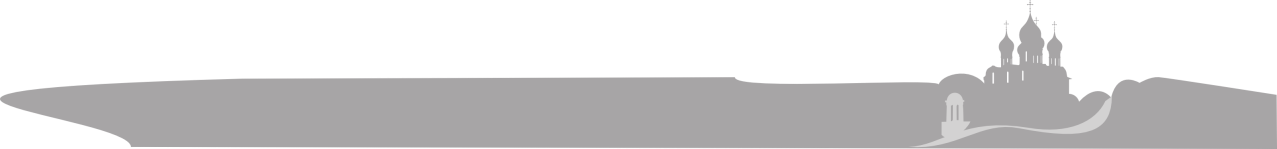 2019
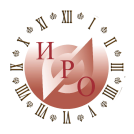 Время профессионального роста
Кафедра гуманитарных дисциплин 
ГАУ ДПО ЯО «Институт развития образования»
Вариативные формы педагогических сообществ
Региональные отделения 
общероссийских общественных организаций
Региональная ассоциация учителей
Виртуальное методическое объединение
Методические объединения
Сетевое методическое объединение 
«SMS - форум»
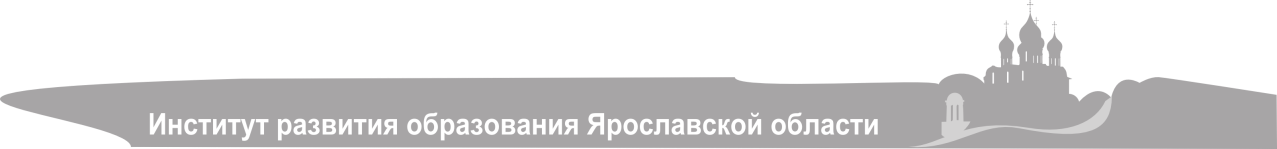 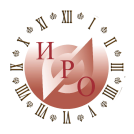 Время профессионального роста
Цели педагогических сообществ
привлечение внимания широкой общественности к проблемам образования в России
активное участие в обсуждении проектов новых нормативных, концептуальных документов, внесение предложений в эти проекты
объединение учителей по их профессиональным интересам
создание базы данных по программным продуктам учебного назначения и опыту их применения
организация формального и неформального общения на профессиональные темы
выявление и решение общими усилиями актуальных проблем в той или иной предметной области
организация методической поддержки и профессиональной взаимопомощи
распространение успешных педагогических практик и др.
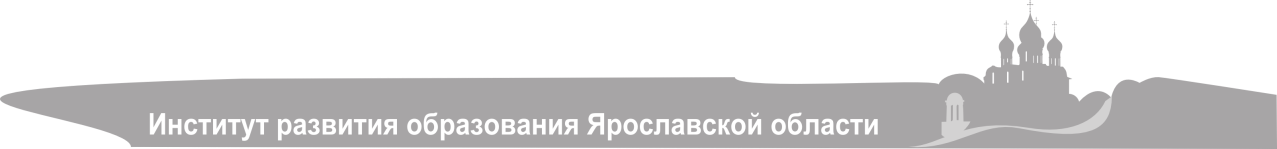 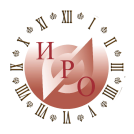 Ярославское региональное отделение Общероссийской общественной организации «Ассоциация учителей литературы и русского языка»(ЯРО АССУЛ)
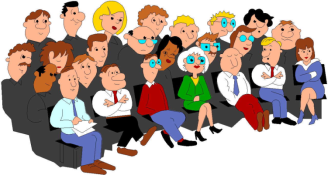 Соловьёва Марина Анатольевна,
Председатель ЯРО АССУЛ;
marina.solov2010@yandex.ru 
8/920/128/69/73
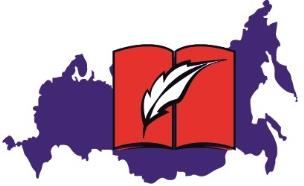 Общероссийская общественная организация
«Ассоциация учителей литературы и русского языка»

Ярославское региональное отделение
Региональное отделение, созданное в 2013 году, состоит из 17 местных отделений и насчитывает 280 человек.Каждое местное отделение имеет руководителя и членов, работает по своему плану, участвует в мероприятиях регионального отделения и мероприятиях, организованных АССУЛ.
Российские фонды грантовой поддержки (для каждой сферы деятельности)
На сегодняшний день одним из крупных субъектов, выдающих гранты, остается государство. Как правило, поддержка выдается по двум направлениям: президентские и гранты Минэкономразвития. 
На региональном уровне также поддерживаются некоммерческие организации. За это отвечает исполнительная власть муниципального образования. 
На сегодняшний день имеется множество частных и общественных фондов, предлагающих гранты.
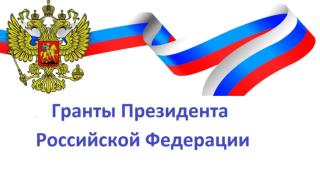 Для того чтобы стать претендентом на получение гранта, должна быть НКО!
Руководство НКО подает заявку на участие в открытом конкурсе, доказывает, что цели некоммерческой организации действительно направлены на преображение социальной или иной сферы. 
Если комиссия подтверждает, что деятельность предприятия соответствует требованиям конкурса, то конкретная НКО становится непосредственным претендентом на грант.
Особое место среди государственной поддержки некоммерческих предприятий занимает Президентский грант. 
Он актуален в сферах деятельности, которые направлены на разрешение социально значимых проектов, помогающие развитию гражданского общества.
Задача 1 перед ассоциацией: найти надежную, ответственную, опытную НКО!
Задача 2: ознакомиться с уставной документацией этой НКО, убедиться, что её деятельность и желаемая ваша тематика гранта пересекаются.
Задача 3: написать проект, в котором учесть не только содержательную сторону, но и тщательно разработать финансовую, учесть интересы не только своей ассоциации, но и НКО.
Задача 4: оформить и подать заявку для участия в открытом конкурсе.
2014 годНаш первый грант
Социально-значимый проект  «Летняя школа для педагога».

 Сессия в Крыму, 10-21.09.2014
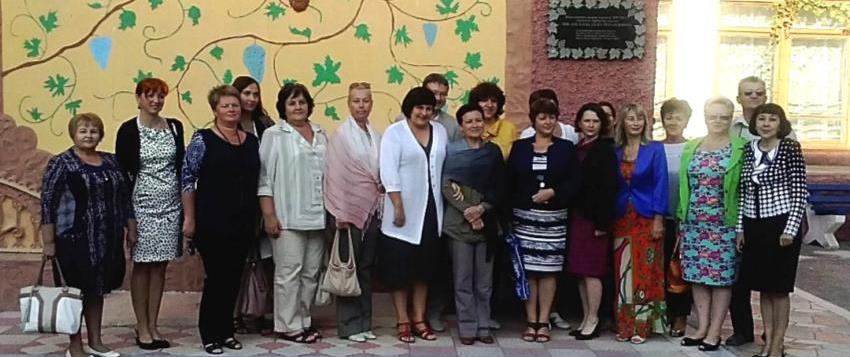 В работе школы принимали участие представители Москвы, Иванова и Ярославской области. В числе делегации были представители гг.Рыбинска Белякова Л.М. ( МОУ СОШ №35), Бардыкина Е.Б.(МОУ СОШ №23), Ярославля Ольшанская М.А. (МОУ СОШ 76), Тутаева Воробьева Л.А. (МОУ СОШ 7), Данилова Казюлина Е.В. (МОУ СОШ 2), Углича Пятницына Н.Л.; Рыбинского района Бородинова Л.М.; ЯГПУ им.К.Д.Ушинского Лукьянчикова Н.В., Шустина И.В.; руководитель Соловьева М.А.
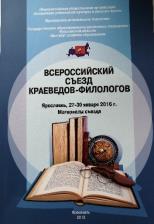 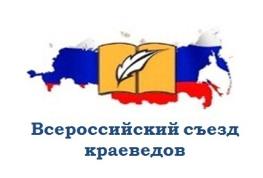 2015/2016 годВторой грант
Социально-значимый проект  
«Всероссийский съезд краеведов-филологов». Ярославль
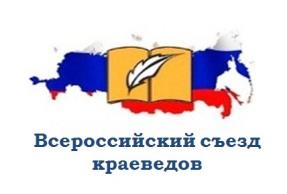 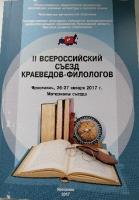 2016/2017 годТретий грант
Социально-значимый проект  
«II Всероссийский съезд краеведов-филологов. Краеведение и туризм: перспективы развития образовательного туризма», посвященный 50-летию туристского маршрута «Золотое кольцо России». Ярославль
Проекты рассматриваются как одно из средств просветительской деятельности педагога
Поэтому их цели:
объединение творческих усилий учителей России для совместной деятельности в реализации целей и задач по гражданскому воспитанию населения;
популяризация краеведческих знаний и исследований в области изучения, сохранения и пропаганды культурного наследия родного края;
формирование культурно-образовательной среды региона;
реализация педагогического потенциала педагогов Ярославской области (других регионов РФ) в организации работы по гражданскому воспитанию учащихся;
повышение общего культурного уровня гражданина;
укрепление межкультурных, межведомственных связей.
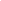 Дорогу осилит идущий!
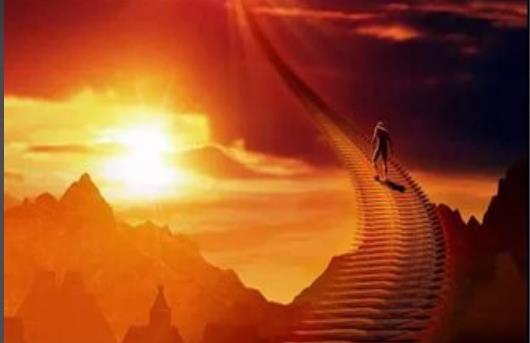 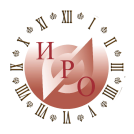 Время профессионального роста
ЯРОО «Ассоциация учителей английского языка»
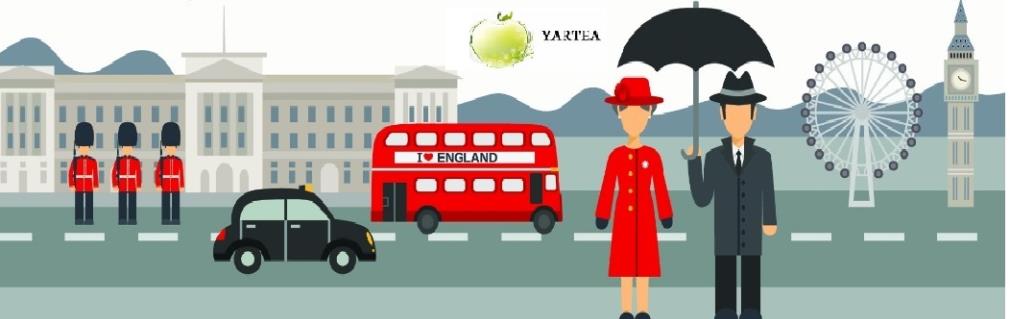 Цель: создание условий для профессионального роста учителей и продвижение инновационных проектов и программ
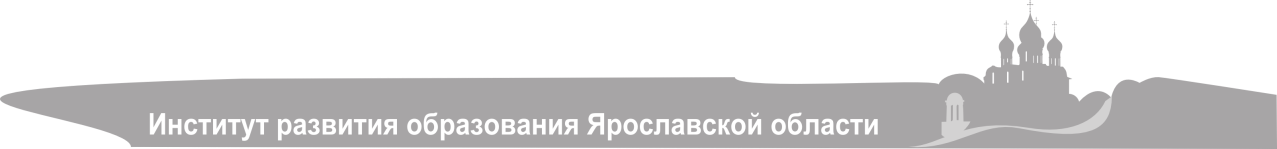 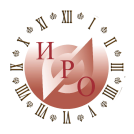 Время профессионального роста
Виртуальное региональное методическое объединение учителей музыки Ярославской области
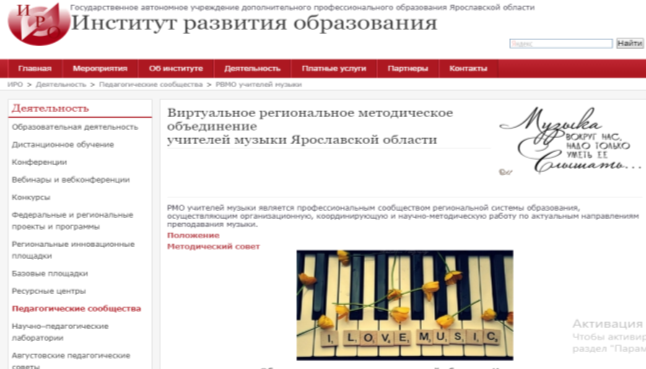 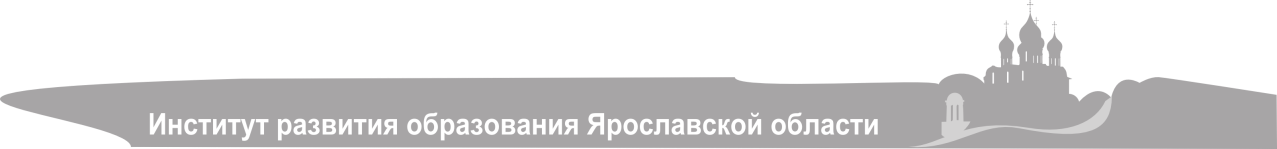 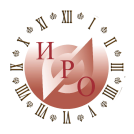 Время профессионального роста
Виртуальное региональное методическое объединение учителей музыки Ярославской области
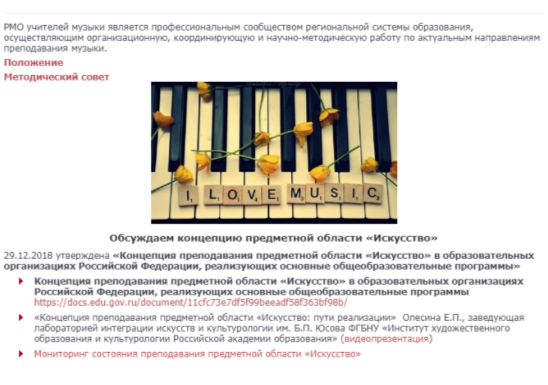 Обсуждение нормативно-методических документов по преподаванию музыки в школе, внесение предложений в проекты  этих документов
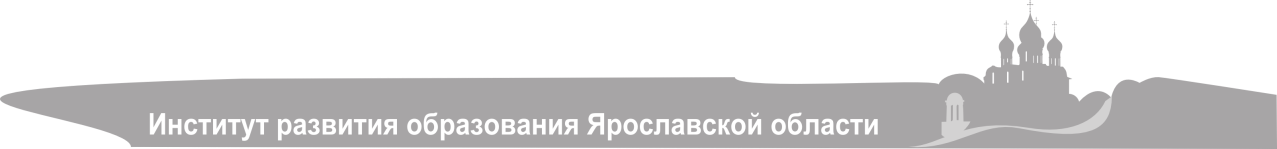 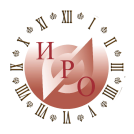 Время профессионального роста
Виртуальное региональное методическое объединение учителей музыки Ярославской области
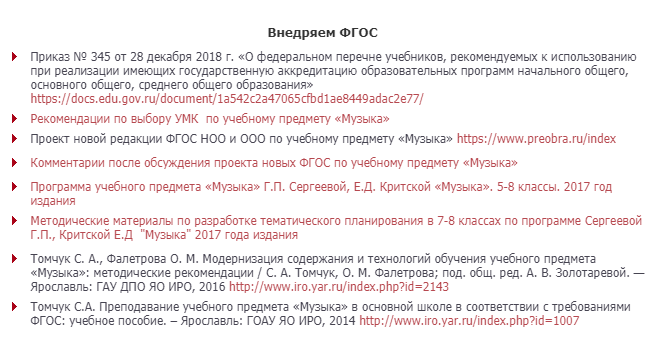 Выработка общих подходов и рекомендаций по преподаванию музыки в школе на основе требований ФГОС
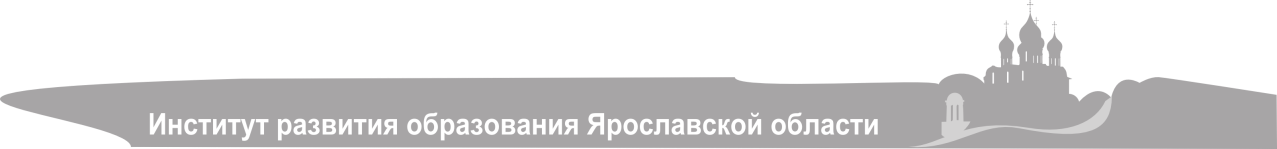 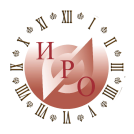 Время профессионального роста
Виртуальное региональное методическое объединение учителей музыки Ярославской области
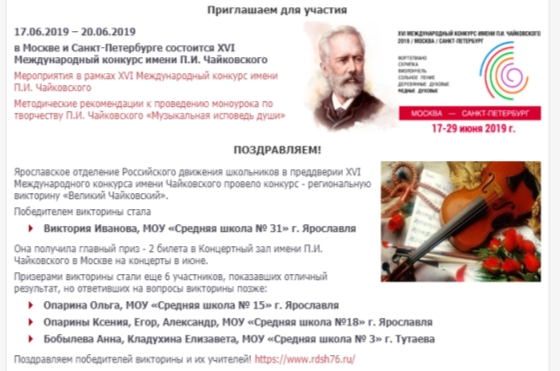 Распространение информации 
о значимых профессиональных и общественных событиях в области музыкального школьного образования
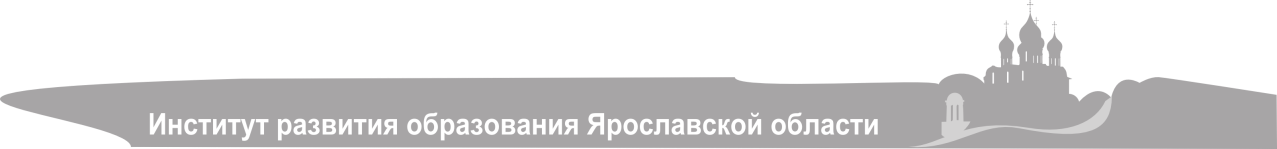 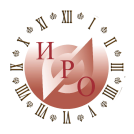 Время профессионального роста
Виртуальное региональное методическое объединение учителей музыки Ярославской области
Виртуальное региональное методическое объединение учителей музыки Ярославской области
Виртуальное региональное методическое объединение учителей музыки Ярославской области
Выявление профессиональных дефицитов, организация проблемных групп по актуальным направлениям музыкального образования, 
разработка и представление качественных продуктов, направленных на решение этих проблем
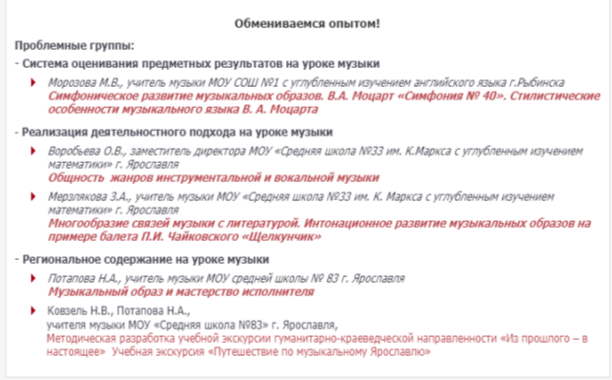 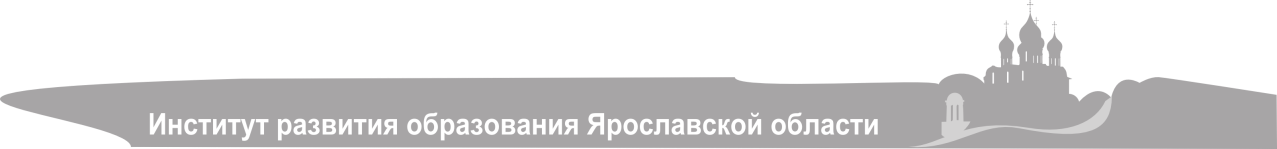 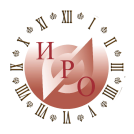 Время профессионального роста
Региональное сетевое методическое объединение 
специалистов ММС Ярославской области, 
курирующих дисциплины историко-
обществоведческого цикла «СМС - форум»
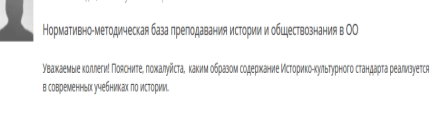 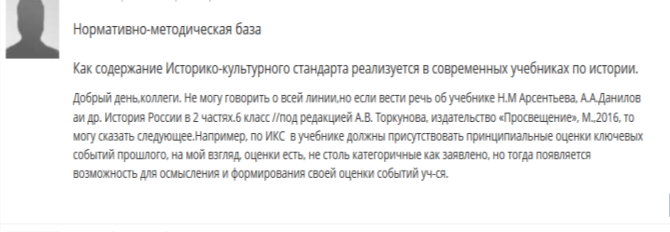 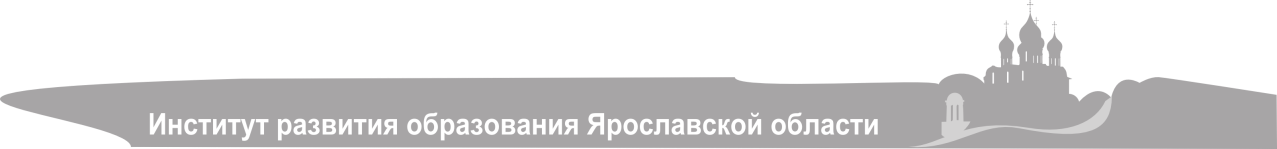 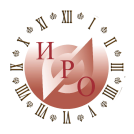 Время профессионального роста
Региональное сетевое методическое объединение 
специалистов ММС Ярославской области, 
курирующих дисциплины историко-
обществоведческого цикла «СМС - форум»
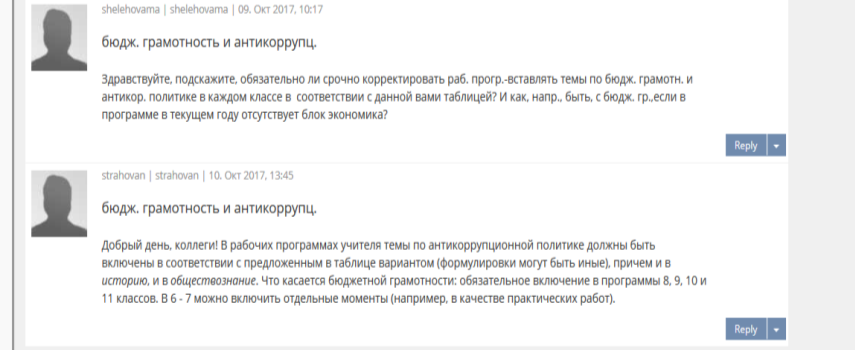 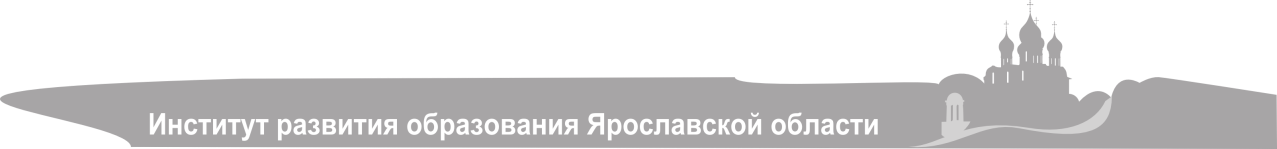 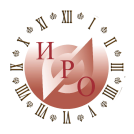 Время профессионального роста
Современные профессиональные объединения педагогов – это:
сочетание традиций и новаций, система повышения уровня профессиональной компетентности учителя, выстроенная от диагностики затруднений в его деятельности до реального результата, характеризующего качество образования
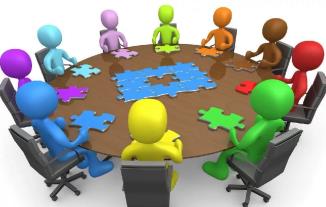 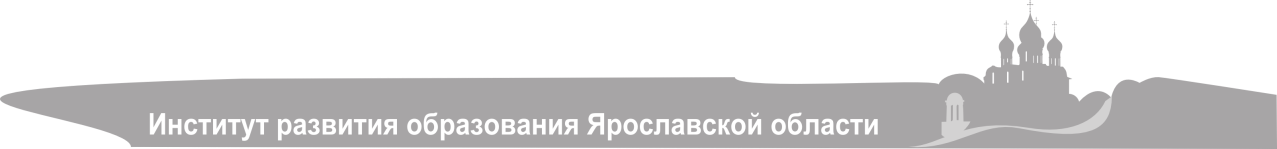 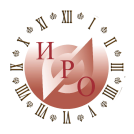 Время профессионального роста
Благодарим за внимание!


Томчук С.А., канд. псих. наук, заведующий 
кафедрой гуманитарных дисциплин ГАУ ДПО ЯО ИРО
human@iro.yar.ru
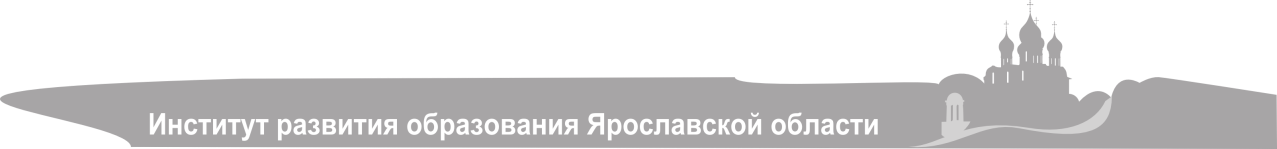 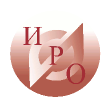 Образование без границ
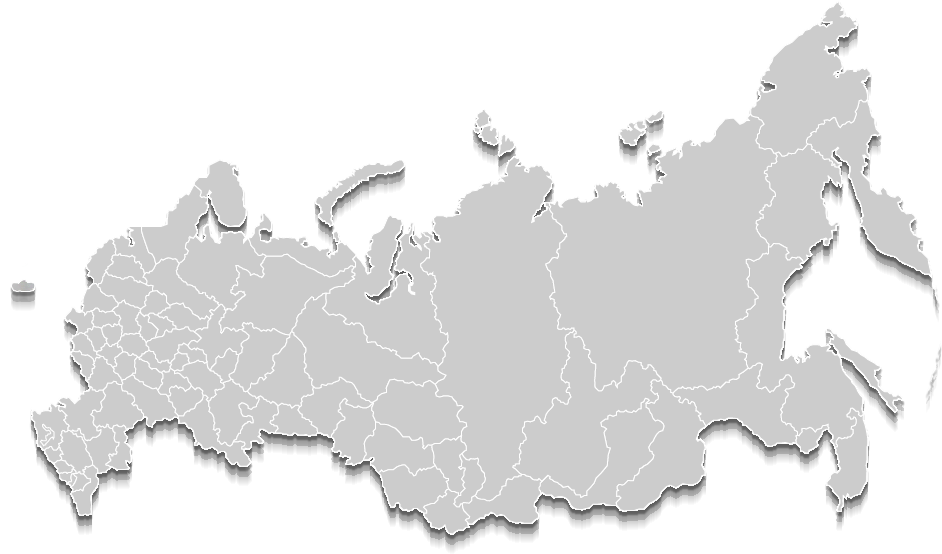 Контактная информация:
Россия г. Ярославль, ул. Богдановича, 16 
Тел.: +7 (4852) 21-06-83 
Сайт: www.iro.yar.ru
E-mail: rcnit@iro.yar.ru
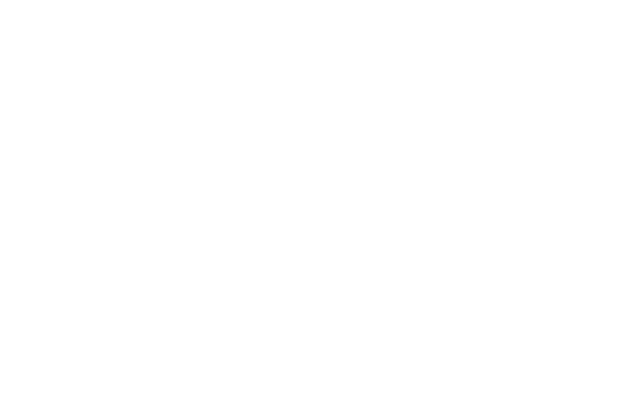 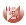 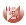 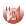 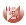 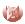 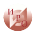 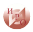 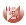 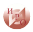 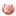 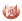 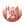 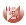 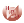 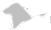 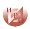 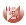 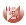 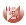 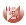 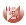 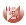 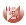